Mario GARDINI
VOSTRA
FOTO
Titolo della posizione ricercata
Descrivete brevemente il vostro percorso professionale, le vostre competenze chiave per la posizione ed i vostri obiettivi di carriera. Questa è in realtà un'introduzione alla vostra lettera di presentazione.
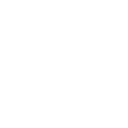 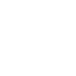 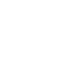 mail@mail.com
06 529658660
VIA VITTORIA, 17 00187 ROMA
Informatica
Lingue
Trattamento testi
Foglio Excel
Illustrator
Dreamweaver
HTML/CSS3
Inglese A1
Tedesco B1
Italiano B2
Spagnolo C1
Portoghese C2
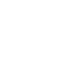 FORMAZIONE
ESPERIENZA
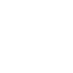 FORMAZIONE| 2003 | QUALIFICA| EQF 7 | CITTA’
Descrivete le caratteristiche di questa formazione: qualifiche, opzioni della formazione, ecc …

FORMAZIONE| 2003 | QUALIFICA| EQF 7 | CITTA’
Descrivete le caratteristiche di questa formazione: qualifiche, opzioni della formazione, ecc …

FORMAZIONE| 2003 | QUALIFICA| EQF 7 | CITTA’
Descrivete le caratteristiche di questa formazione: qualifiche, opzioni della formazione, ecc …

FORMAZIONE| 2003 | QUALIFICA| EQF 7 | CITTA’
Descrivete le caratteristiche di questa formazione: qualifiche, opzioni della formazione, ecc …
NOME AZIENDA| 2000-2003 | POSIZIONE| CITTA’| PAESE
Descrivete qui le funzioni che avete occupato per questa posizione. Descrivete anche i vostri incarichi e i risultati che avete ottenuto. 

NOME AZIENDA| 2000-2003 | POSIZIONE| CITTA’| PAESE
Descrivete qui le funzioni che avete occupato per questa posizione. Descrivete anche i vostri incarichi e i risultati che avete ottenuto. 

NOME AZIENDA| 2000-2003 | POSIZIONE| CITTA’| PAESE
Descrivete qui le funzioni che avete occupato per questa posizione. Descrivete anche i vostri incarichi e i risultati che avete ottenuto.
GESTIONE & ORG
COMUNICAZIONE
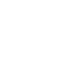 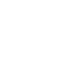 Eccellente contatto con la clientela acquisita nel corso della mia esperienza di commerciale.
Buona capacità di management e gestione del team acquisita come Manager presso XYZ. Gestione di 15 persone.